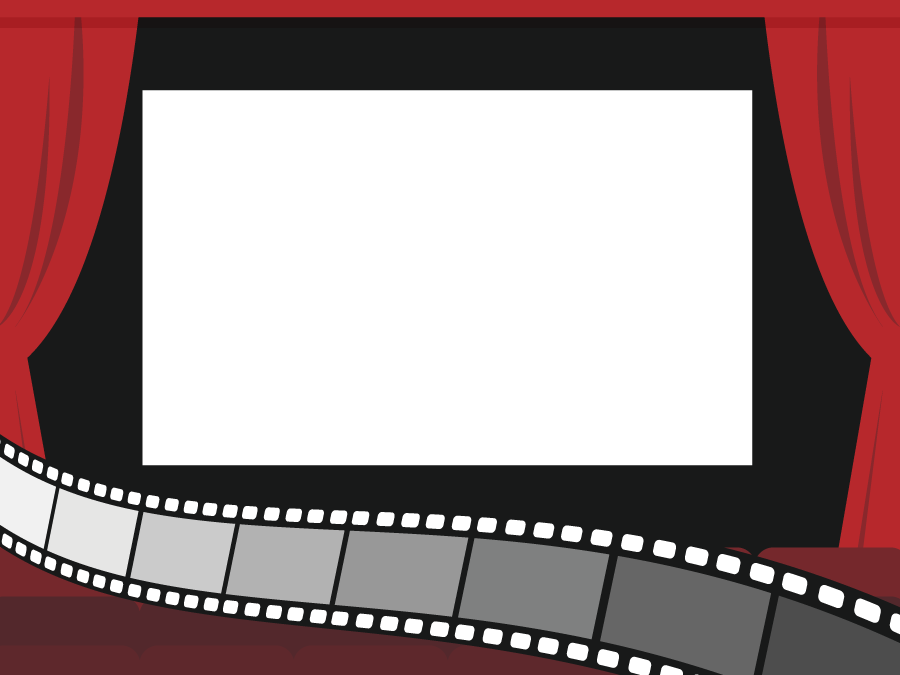 大人向け映写会
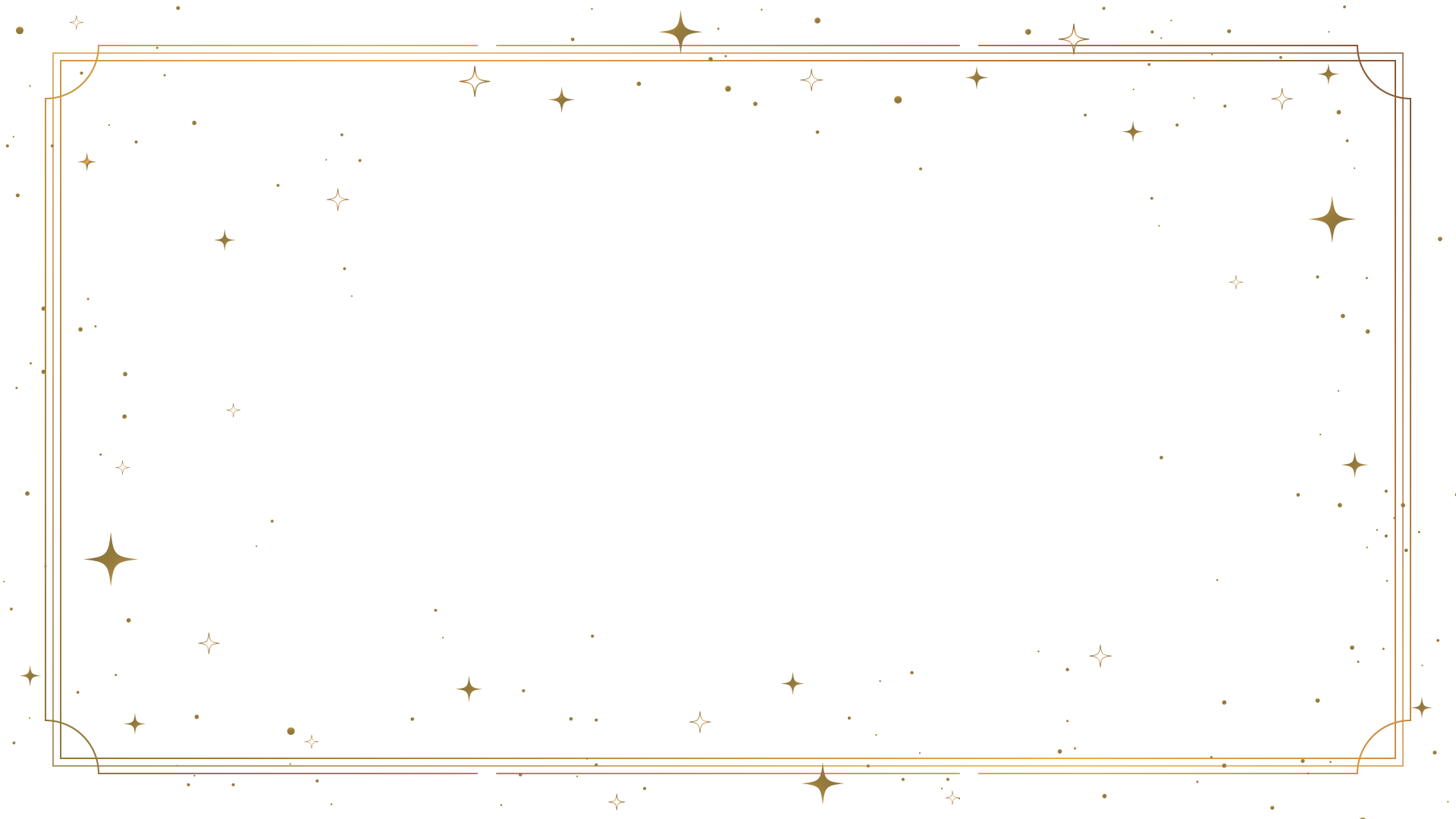 「キル・ゲーム」
日時：８月１５日（火）
　　　午後１４時００分～
　　　　　　　　　　　（９３分）
場所：真岡市公民館　２階　
　　　第３・４会議室
悪行に手を染め、くぐり抜けてきた修羅場の　数はどんな兵士よりも多い最凶の元悪徳刑事トーマス・マローン。今は終身刑で牢獄に　　いるが、人間狩りゲーム“APEX”の獲物に　　選ばれる。　　　　　　　　　　　　　　　　究極のバトルロイヤル・SFアクション!
　　　　　　　　　　　　　(TRC MARK詳録より)
主演：ブルース・ウィルス

監督：エドワード・ドレイク
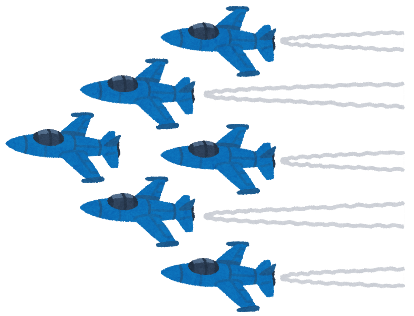 入場無料・事前予約なし